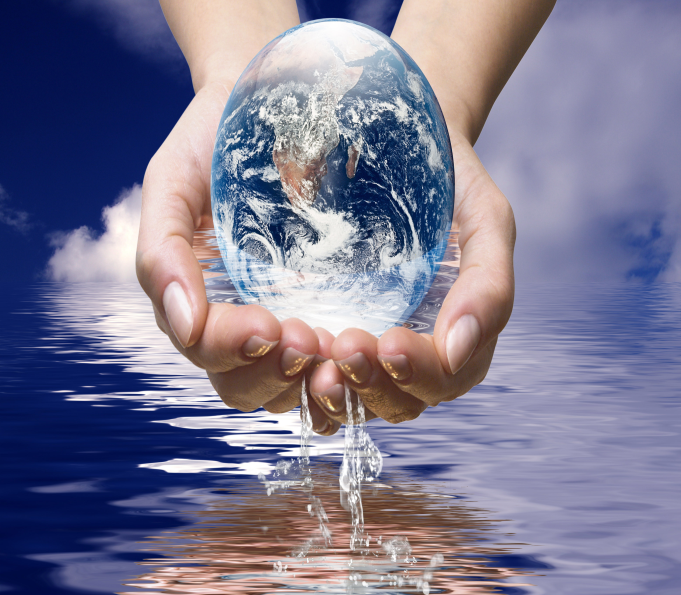 БЕЛГОРОДСКИЙ ГОСУДАРСТВЕННЫЙ АГРАРНЫЙ УНИВЕРСИТЕТ
 им. В. Я. Горина
Управление библиотечно-информационных ресурсов
Самое главное богатство планеты
2017 год
Всемирный день водных ресурсов  отмечается ежегодно  22 марта. Этот Всемирный день объявлен Генеральной Ассамблеей ООН в 1993 году. В резолюции Генеральной Ассамблеи предложено государствам проводить в этот день мероприятия, посвящённые сохранению и освоению  водных ресурсов
РФ. Президент. О проведении в Российской Федерации Года экологии : указ Президента РФ от 5 января 2016 г. № 7 // Вестник образования России : сборник приказов и инструкций Министерства образования и науки. - 2016. - N 21 (ноябрь). - С. 20.
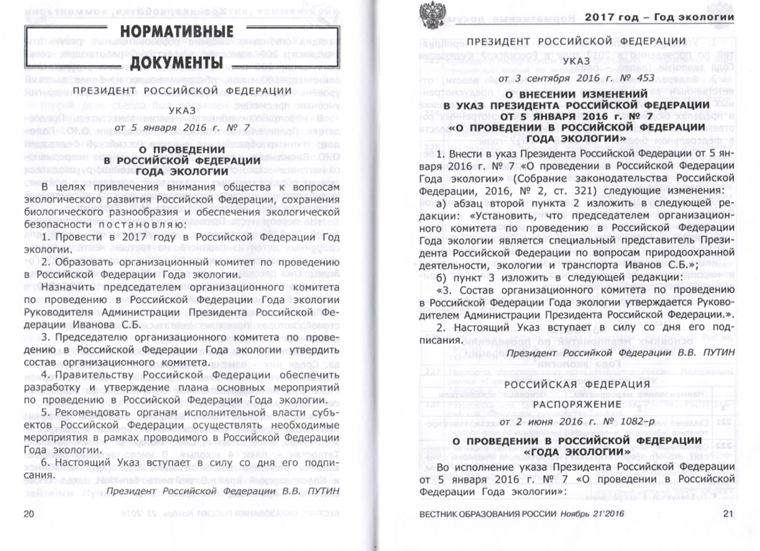 Правительству Российской Федерации:
     а) образовать организационный   комитет   по   подготовке   и проведению в РФ Года особо  охраняемых  природных территорий;
     б) обеспечить  разработку   и   утверждение   плана   основных мероприятий по подготовке и проведению в РФ Года особо охраняемых природных территорий.
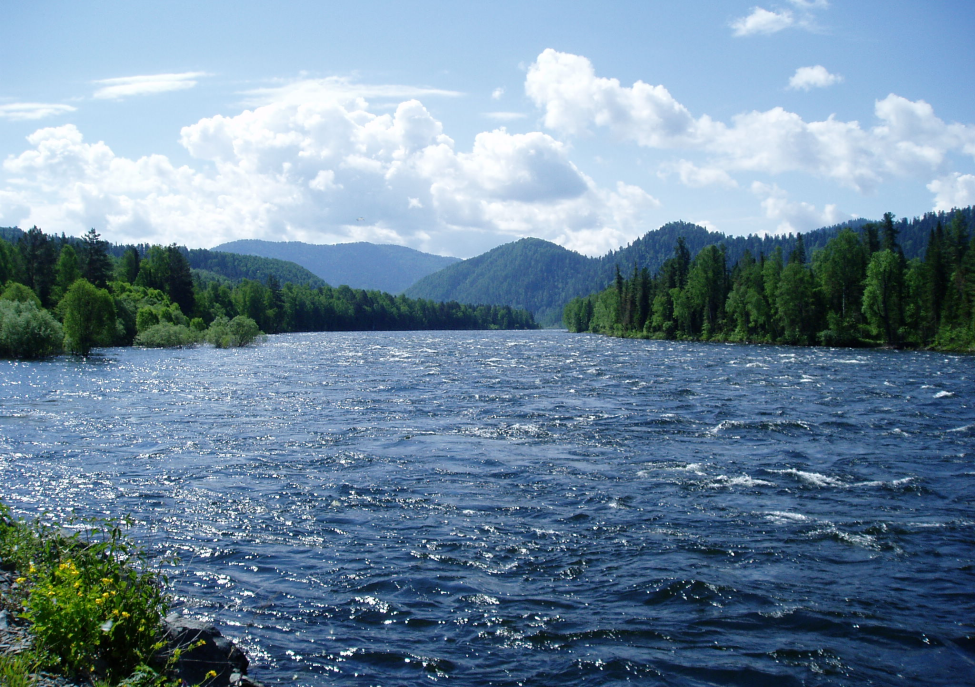 Вы слыхали о воде?
Говорят, она везде!
В луже, в море, в океане
И в водопроводном кране.
Как сосулька, замерзает,
В лес туманом заползает.
На плите у нас кипит.
Паром чайника шипит,
Без неё нам не умыться,
Не наесться, не напиться!
Смею вам я доложить:
Без воды нам не прожить!
                                      

Н. Рыжова
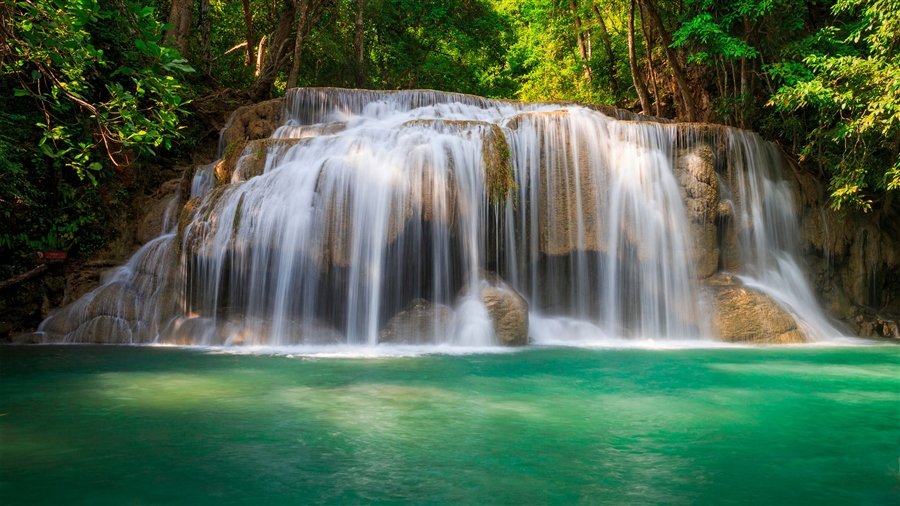 Состояния воды
ПАР- ГАЗООБРАЗНОЕ
ВОДА-ЖИДКОЕ
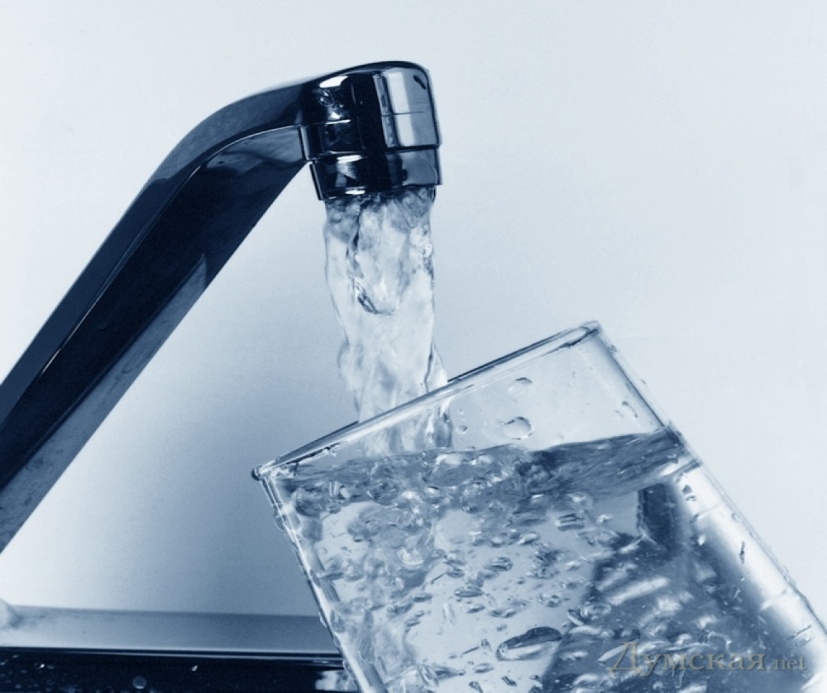 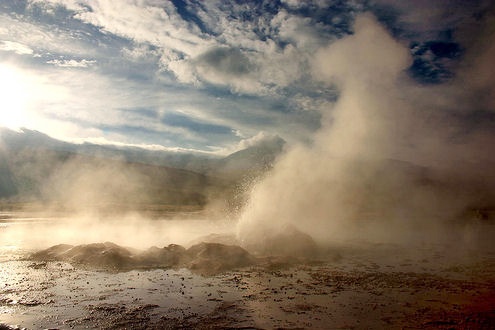 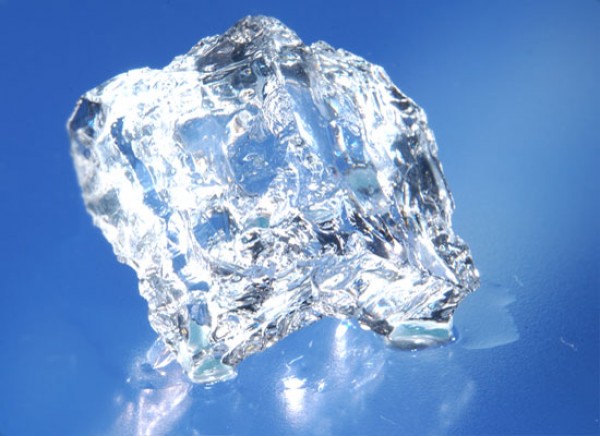 ЛЕД- ТВЕРДОЕ
Свойства воды
не имеет вкуса 
 не имеет цвета
 не имеет запаха
 вода - растворитель
 окрашивается в любые цвета
 изменяет форму
Среди природных ресурсов вода занимает особое место. Проблема чистой воды и охрана водных ресурсов становятся все более острыми по мере исторического развития общества, стремительно увеличивается влияние на природу, вызываемого научно-техническим прогрессом.
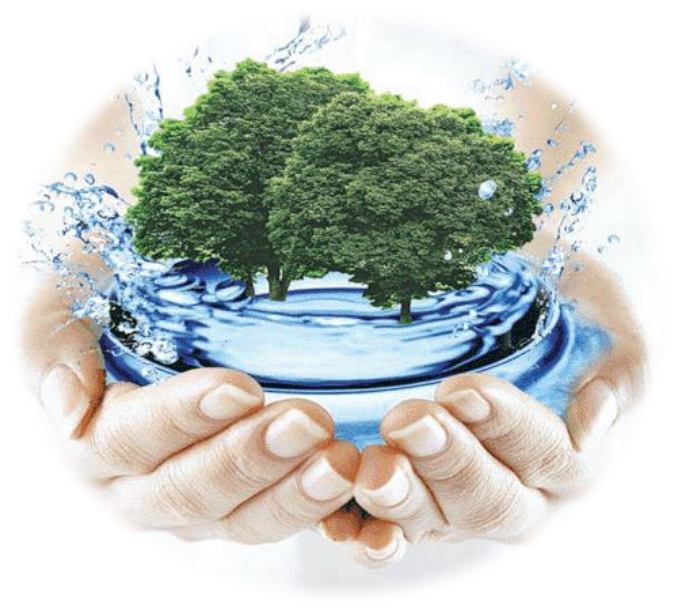 Когда учёные пытаются найти жизнь на других планетах, они часто задают вопрос: «А есть ли там вода?» Как мы знаем, без воды жизнь существовать не может.
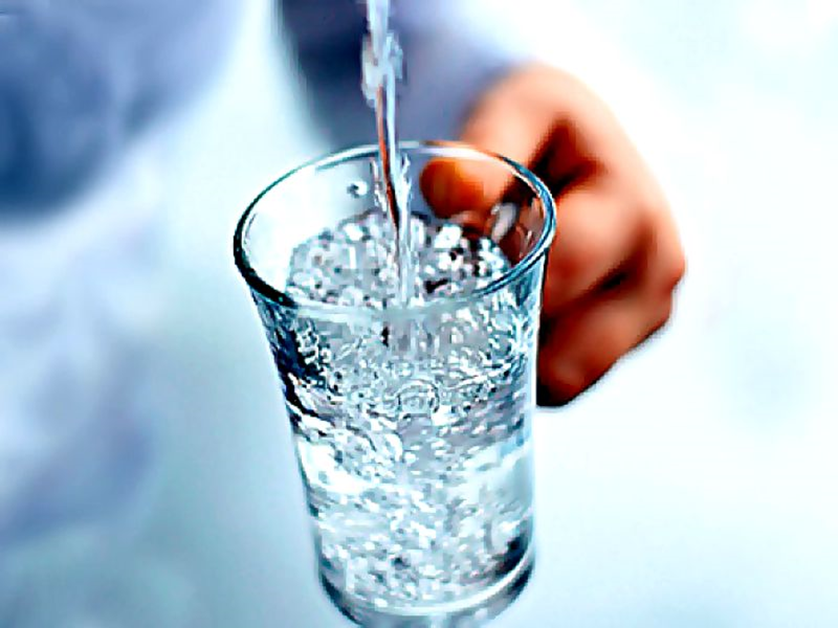 Вода является ценнейшим природным ресурсом. Она 
играет исключительную роль в процессах обмена веществ, составляющих основу жизни. 
Огромное значение вода имеет в промышленном и сельскохозяйственном производстве; общеизвестна необходимость её для бытовых потребностей
человека, всех растений и животных. Для многих живых
существ она служит средой обитания.
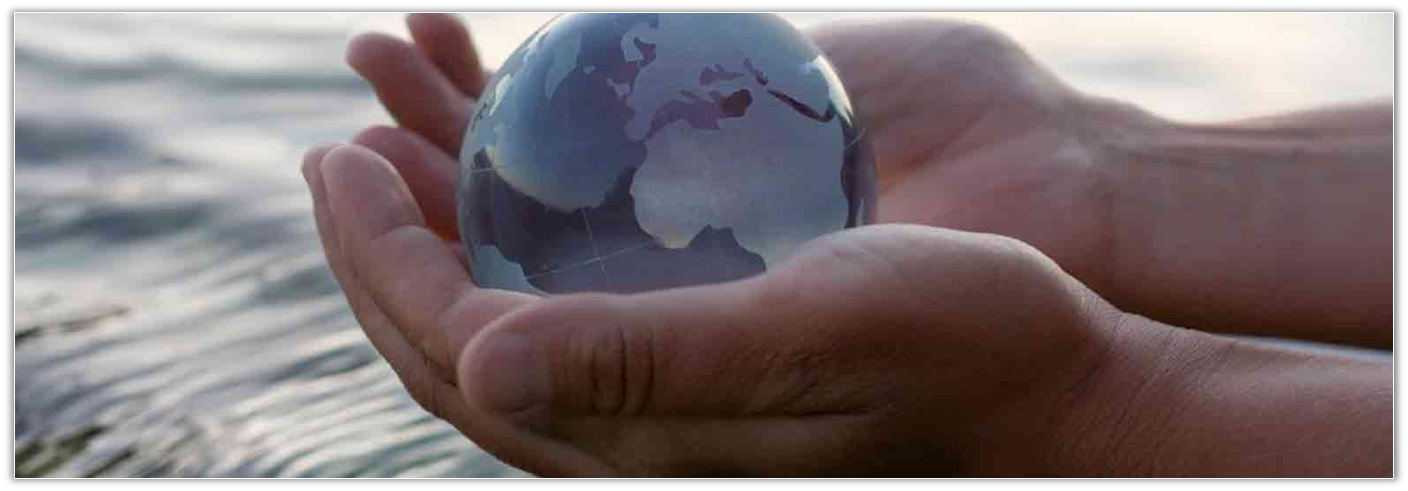 Штенгелов Р.С. Питьевая вода – драгоценное полезное ископаемое / Р.С. Штенгелов, Е.А. Филимонова, А.А. Маслов // Природа. – 2010. - №10. – С. 38-46.
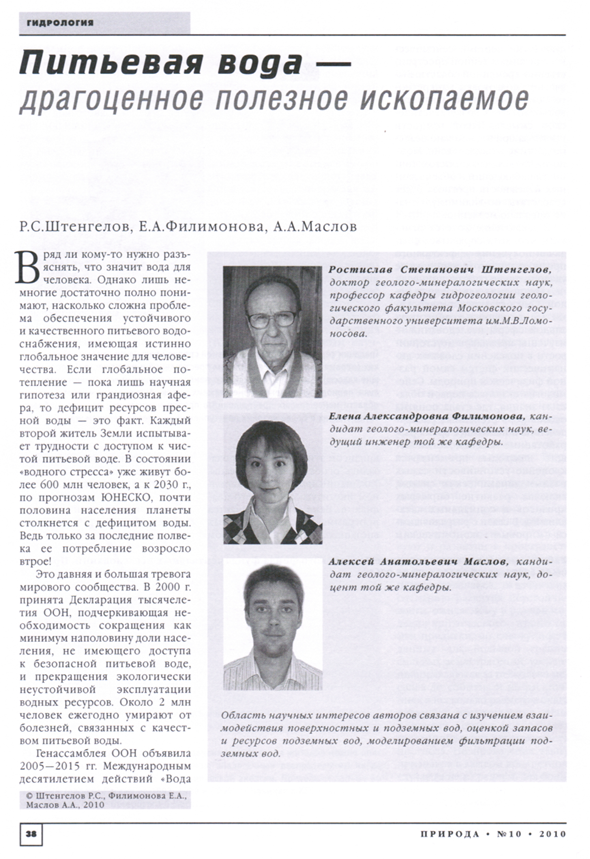 Область научных интересов авторов связана с изучением взаимодействия поверхностных и подземных вод, оценкой запасов и ресурсов подземных вод, моделированием фильтрации подземных вод. В результате загрязненности поверхностных вод всё большее значение  в хозяйственно-питьевом водообеспечении населения приобретают подземные воды.
Вода – самая обильная из земных стихий. Покрывает она более 70% земной поверхности, и объем её равен примерно 1,4 миллиардов кубических километров. Наша планета – планета океанов. Три четверти поверхности её заняты морями и океанами.
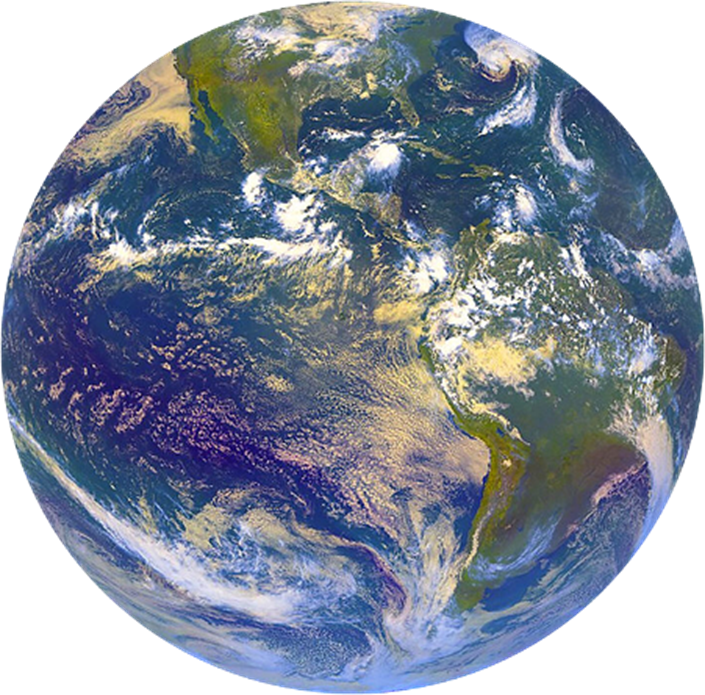 Д Б89 Брюхань Ф.Ф. Науки о Земле : учебное пособие / Ф.Ф. Брюхань. - М. : Форум, 2011. - 192 с.
В учебном пособии даётся изложение основ наук о Земле. Рассматриваются процессы и явления, происходящие в геосферах, и взаимодействие геосфер между собой. Особое внимание уделяется описанию атмосферы, гидросферы, литосферы, биосферы и ландшафтной оболочки. Последовательность изложения материала адаптированы к его использованию в задачах прикладной экологии.
Ресурсообеспеченность
Запасы пресной воды на Земле распределены крайне неравномерно. В экваториальном поясе и в северной части умеренного пояса она имеется в достатке и даже в избытке. Здесь расположены самые многоводные страны, где на душу населения приходится более 25 тыс. м3 в год. В засушливом же поясе Земли, который охватывает около 1/3 территории суши, дефицит воды ощущается особенно остро. Здесь расположены самые маловодные страны, где на душу населения приходится менее 
5 тыс. м3
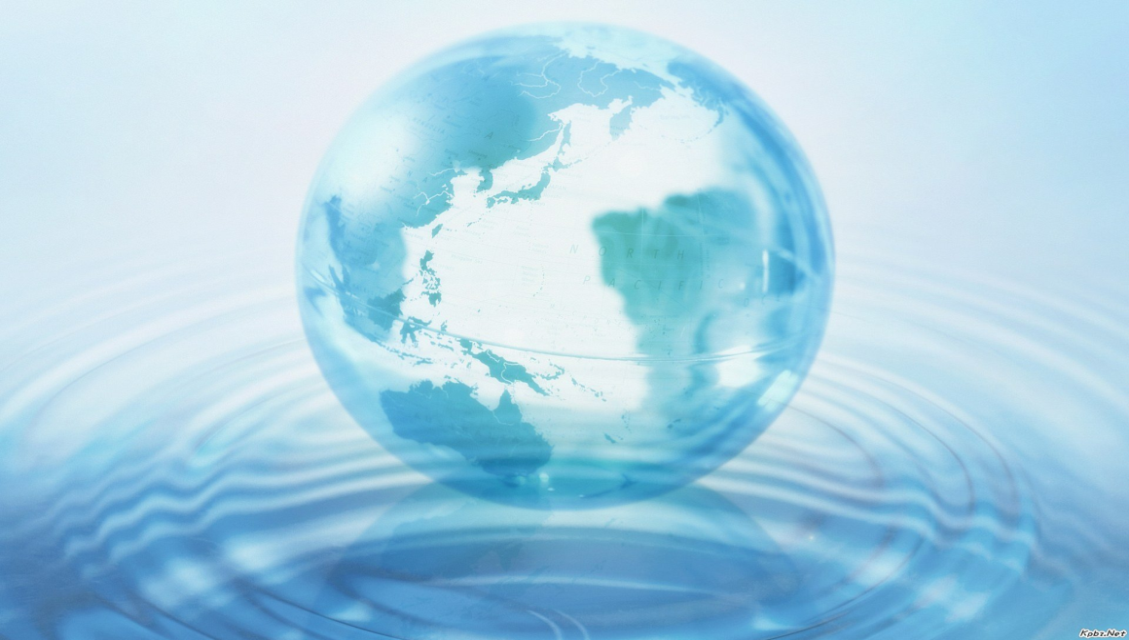 Дёмин А. Роль водных ресурсов в обеспечении продовольственной безопасности / А. Дёмин // Экономика сельского хозяйства. – 2016. - №12. – С. 23-28.
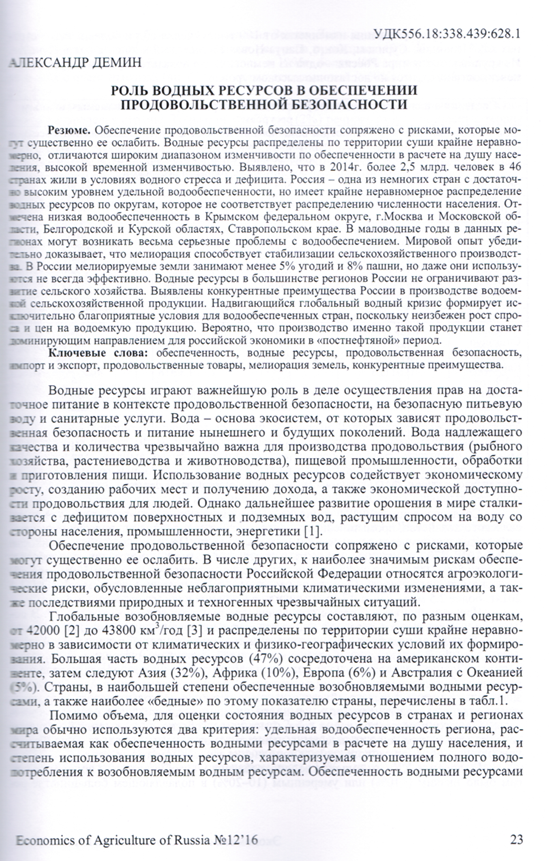 Водные ресурсы распределены по территории суши крайне неравномерно, отличаются широким диапазоном изменчивости по обеспеченности в расчёте на душу населения. Выявлено, что в 2014 г. более 2,5 млрд. человек в 46 странах жили в условиях водного дефицита. Россия – одна из немногих стран с достаточно высоким уровнем водообеспеченности, но имеет крайне неравномерное распределение водных ресурсов по округам.
Водные ресурсы
Пригодные для употребления пресные воды, заключенные в реках, озерах, ледниках, подземных горизонтах
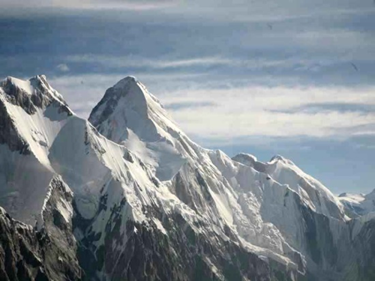 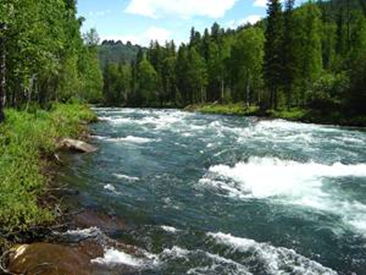 Виды водных ресурсов
Поверхностные воды (океаны, озера, реки, моря, болота)
Подземные воды.
Искусственные водоемы (водохранилища, заводи, пруды).
Ледники и снежники, вечные мерзлоты (замерзшая вода ледников Антарктиды, Арктики и Гренландии).
Вода, содержащаяся в растениях и животных.
Пары атмосферы.

Последние 3 пункта относятся к потенциальным ресурсам, потому что человечество еще не научилось использовать их
Д22 И20 Иванов В.А. Основы океанологии : учебное пособие / В.А. Иванов, К.В. Показеев, А.А. Шрейдер. - СПб. : Лань, 2008. - 576 с.
Приведены сведения об основных понятиях гидросферы и её экологических проблемах, методах океанологических исследований. Описываются основные гидрофизические процессы в океане. Кратко изложена история изучения Мирового океана. Рассмотрены перспективы использования ресурсов Мирового океана.
Водные ресурсы Белгородской области
В Белгородской области берут начало многочисленные притоки речных систем Днепра и Дона. Общая длина речной сети - 5000 км. Три самых крупных реки - Оскол, Ворскла и Северский Донец - имеют протяженность свыше 100 км каждая.
В области, кроме двух крупных водохранилищ - Старооскольского на р. Оскол и Белгородского на р. Северский Донец, имеется более 1100 прудов и водохранилищ
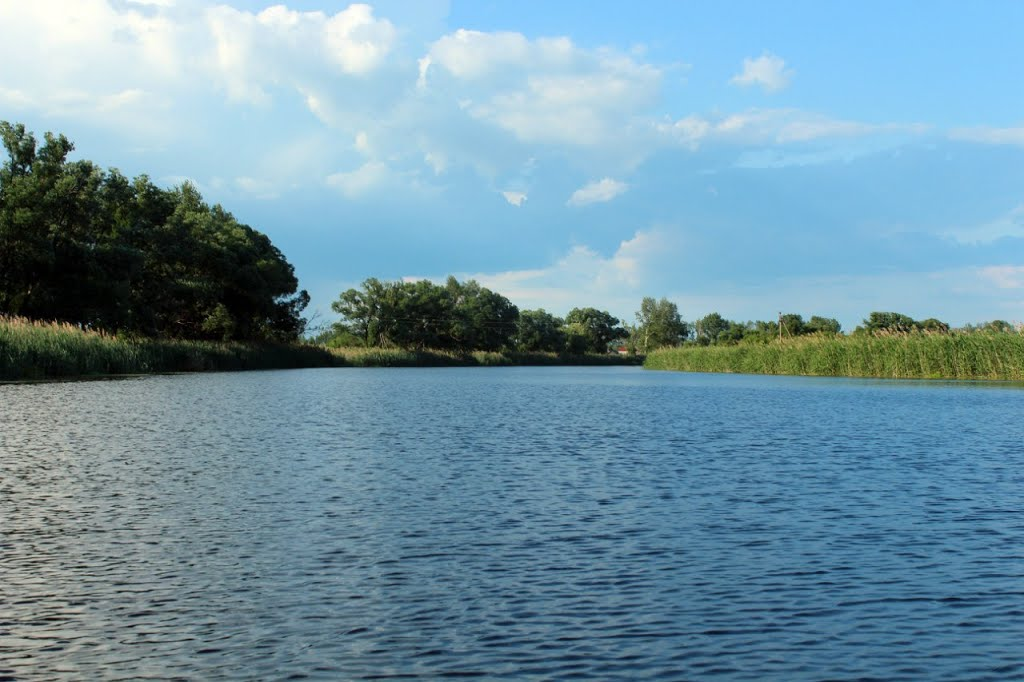 Жарикова В.Ю. Экологическая обстановка на водных объектах Тамбовской и Белгородской областей / В.Ю. Жарикова [и др.] // Рыбное хозяйство. – 2014. - №4. – С. 36-38.
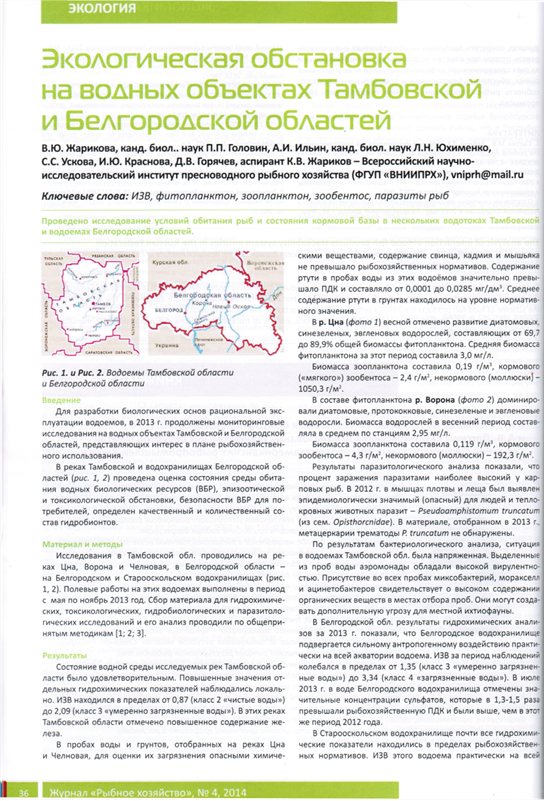 Для разработки биологических основ рациональной эксплуатации водоёмов, в 2013 г. были проведены мониторинговые исследования на водных объектах Тамбовской и Белгородской областей. Результаты исследований показали, что обследованные реки и Старооскольское водохранилище достаточно чистые. Во всех водоёмах обнаружено повышенное содержание железа и ртути.
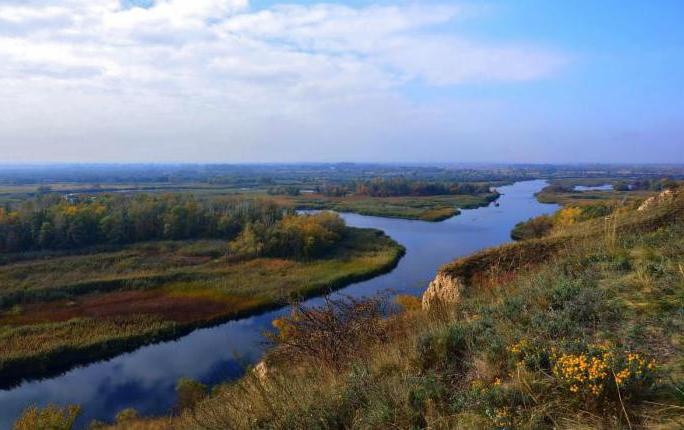 Ворскла - красавица и гордость Белгородского края, берёт своё начало у села Рождественское на стыке трёх районов: Прохоровского, Яковлевского и Ивнянского. Длина Ворсклы – 464 км, из них в Белгородской области – 115 км.
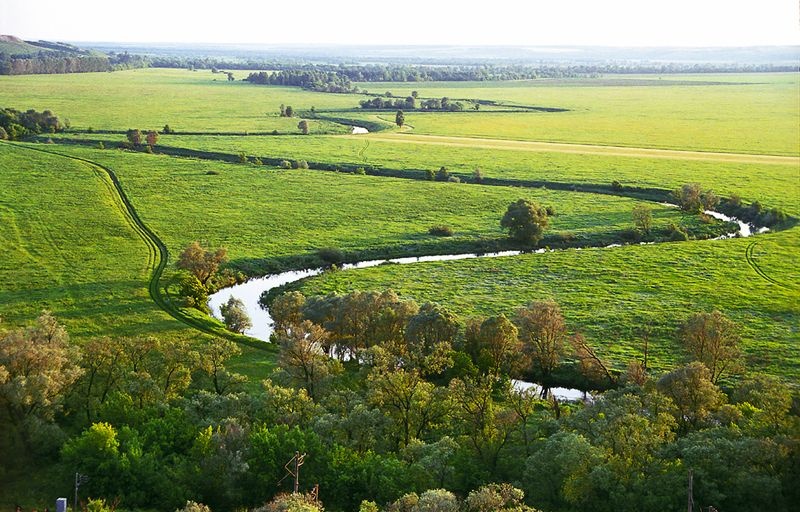 Тихая Сосна  - начало своё речка берёт около Волоконовки. Длина реки 160 км. Из них в пределах нашей области – больше половины. У Тихой Сосны два левых притока – Усердец и Тростянка .
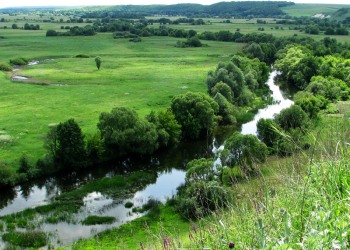 Псёл  - левый приток Днепра. Своё начало Псёл берёт в Прохоровском районе. Через 20 км Псёл переходит в Обоянский район Курской области . Среднее и нижнее течение реки – на Украине, там он впадает в днепровское водохранилище. Длина реки превышает 700 км.
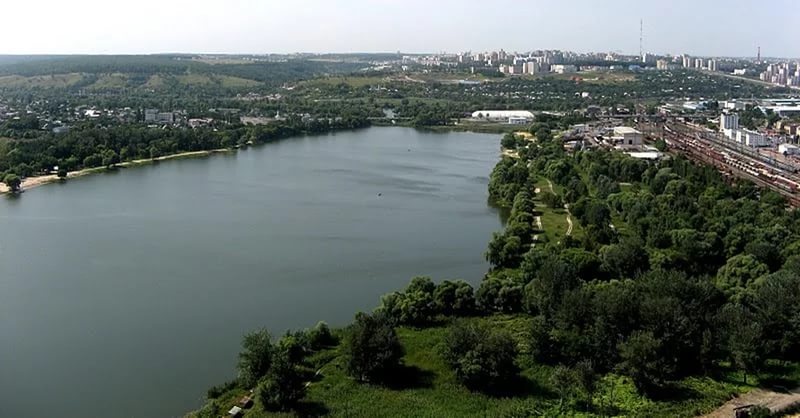 Северский Донец - течёт по землям Прохоровского, Яковлевского, Белгородского и Шебекинского районов. Северский Донец имеет длину больше 1000 км, из них в нашей области немногим более 100 км.
Оскол - наибольшая из рек Белгородчины относится к бассейну Дона. Длина реки — 472 км, площадь её водосборного бассейна — 14 800 км². Исток реки расположен в Тимском районе Курской области. Ширина русла в основном колеблется от 10 до 40 метров, иногда достигая 300 метров.
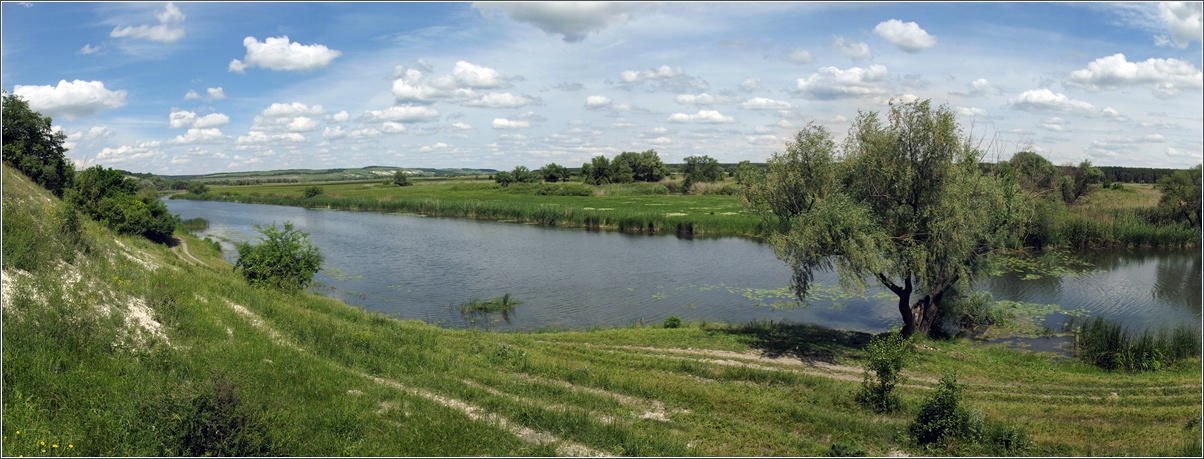 Экологические проблемы водных ресурсов
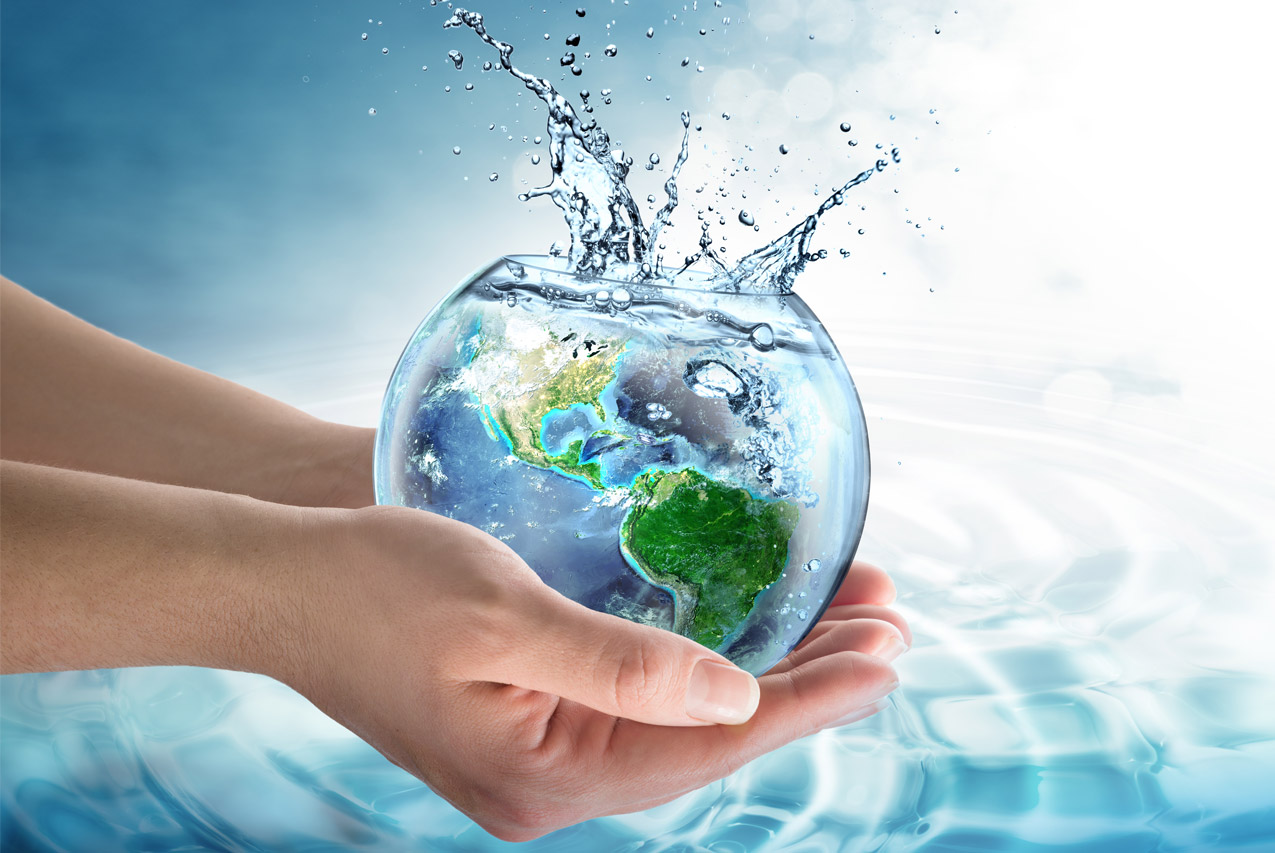 «Человечеству не угрожает недостаток воды. Ему грозит нечто худшее – недостаток чистой воды»
Н.Н. Горский
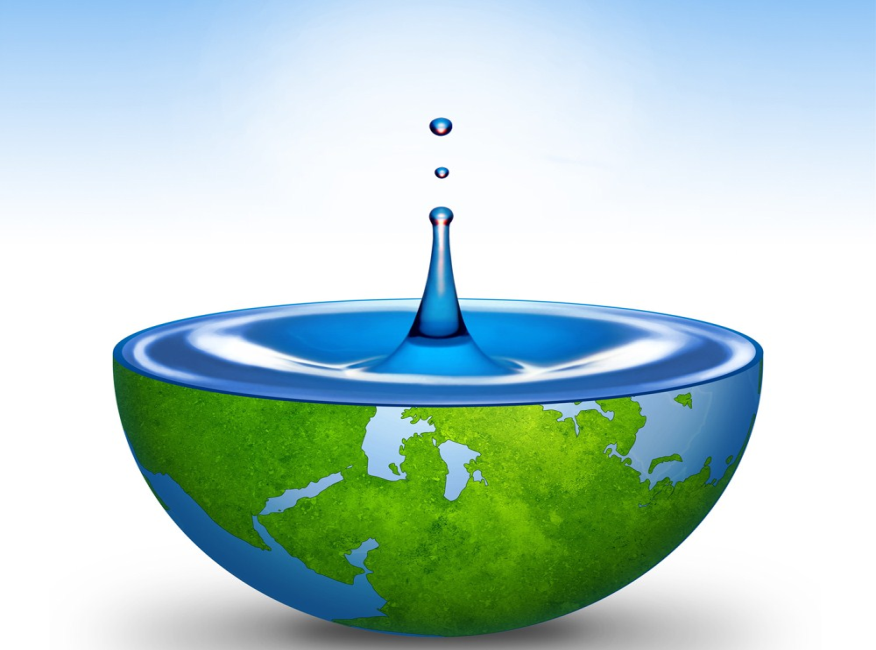 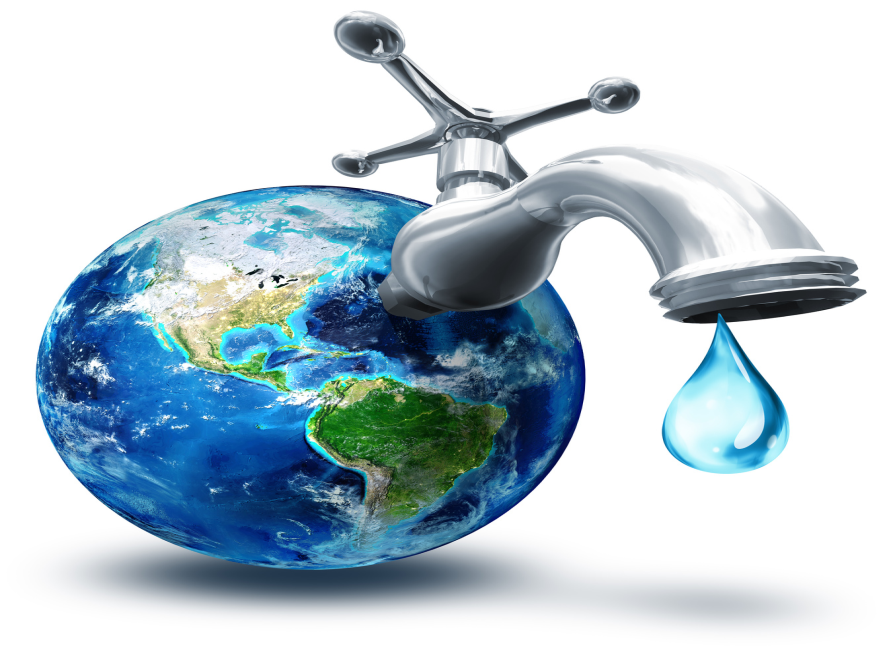 Чистая вода – глобальная проблема человечества
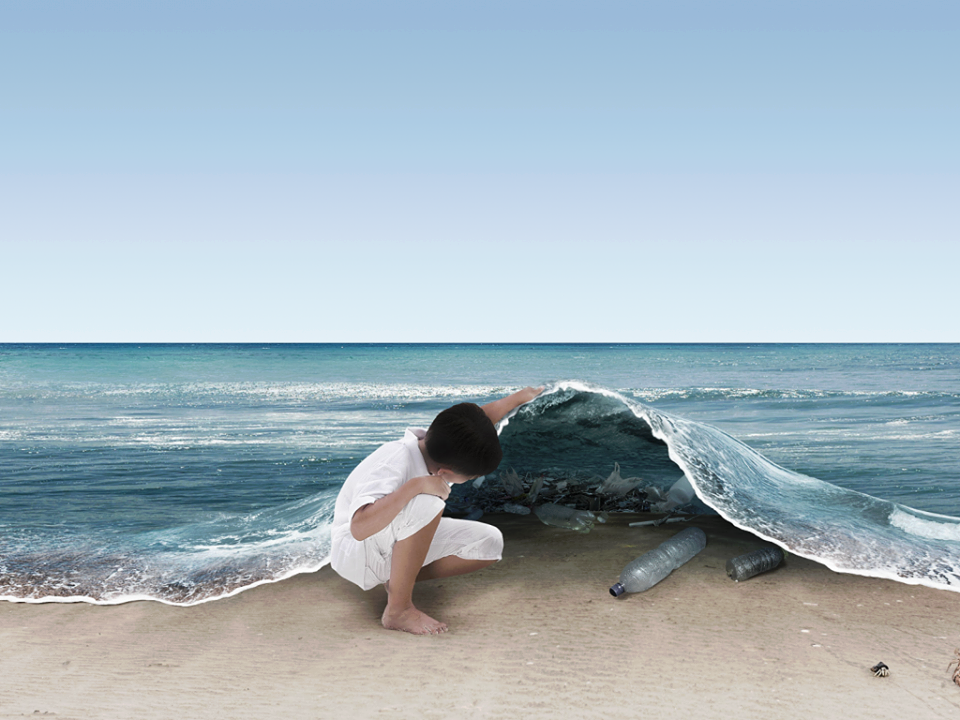 К 2050 году 30% населения Земли могут столкнуться с нехваткой питьевой воды
Карлов Г. Война за воду / Г. Карлов // Российская Федерация сегодня. – 2012. - №21. – С. 72-73.
Сегодня от нехватки воды страдают около 700 миллионов человек в 43 странах мира, а к 2025 году эта проблема может затронуть более 3 миллиардов человек. Уже в 20-30-е годы нехватка воды может создать серьёзные проблемы для развития промышленных и городских центров России. Для этого, необходимо перейти на стабильную, независимо от климатических условий, систему водоснабжения с использованием современных технологий.
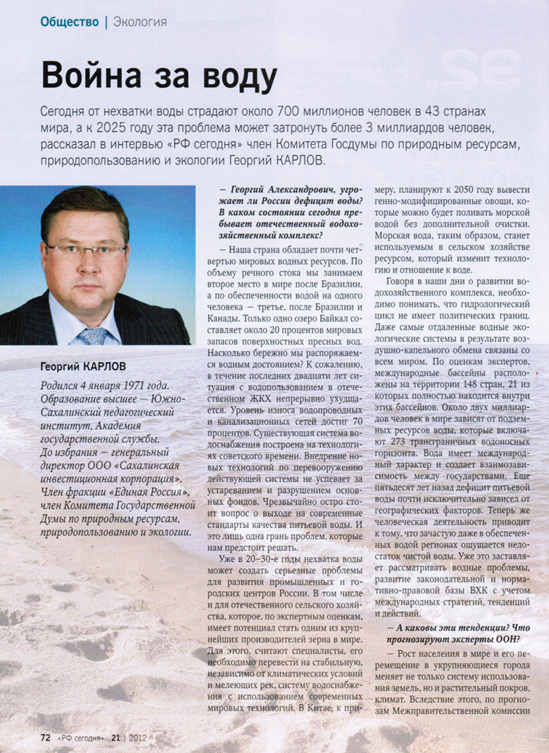 Сравнительно недавно вода считалась одним из бесплатных даров природы. Но в последнее время это отношение изменилось, тем более, что ресурсы пресной воды составляют 2,5% объема гидросферы, из которых большая часть - ледники Антарктиды, Гренландии, льды Арктики, горные ледники, практически недоступные для использования.
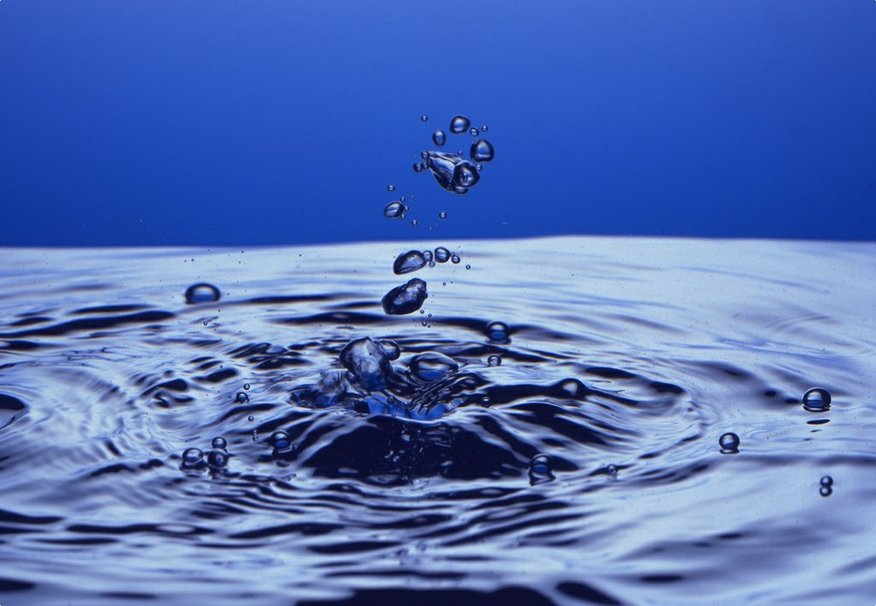 Главным источником удовлетворения потребностей человечества в пресной воде являются речные воды - 47 тыс. км3, из которого реально можно использовать лишь 1/2. Потребление пресной воды составляет около 5 тыс. км в год. К тому же главный потребитель ее – сельское хозяйство, где очень велик безвозвратный расход воды, особенно на орошение.
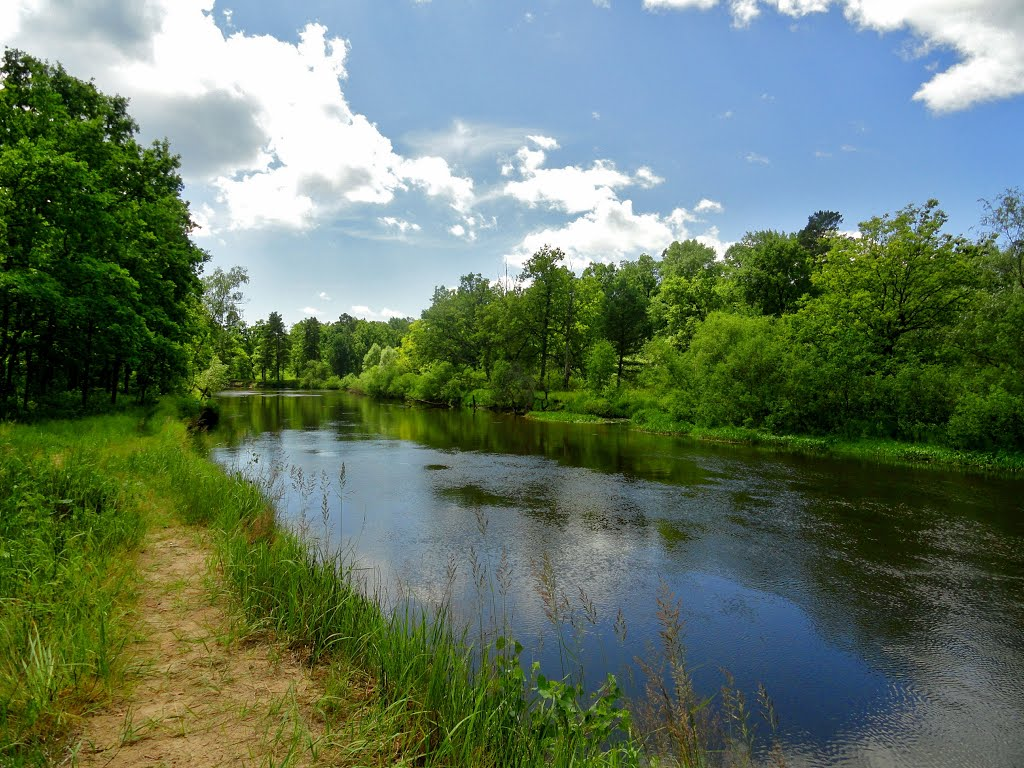 Б1 Р27 Рациональное использование природных ресурсов и охрана природы : учебное пособие / под ред. В.М. Константинова. - М. : Академия, 2009. - 272 с.
Рассмотрены взаимоотношения природы и общества, вопросы использования природных ресурсов и загрязнения окружающей среды, экологические основы рационального природопользования и охраны природы, проблемы экологической безопасности при осуществлении различных видов хозяйственной деятельности.
Основные причины загрязнения водных ресурсов
Бытовые сточные воды нередко содержат синтетические моющие средства, которые попадают в реки и моря.
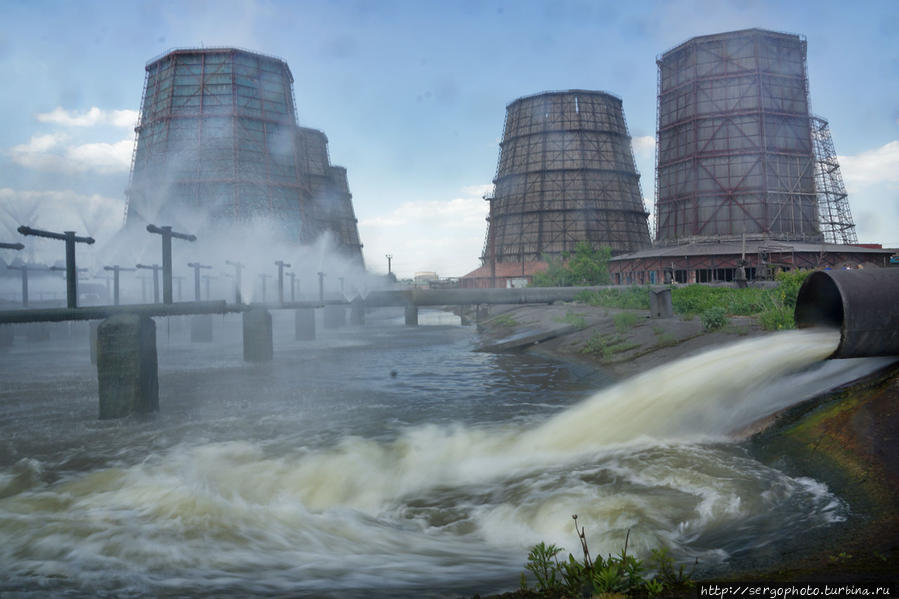 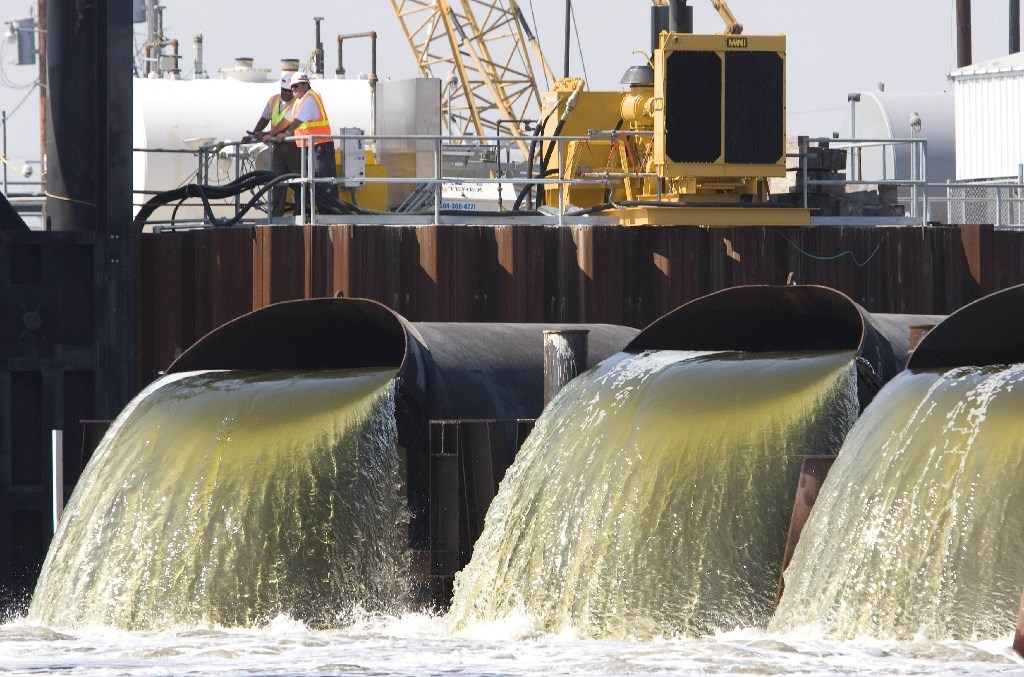 Практически во всех хозяйственно освоенных районах наблюдается угнетенное состояние водных экосистем и снижение их биологической продуктивности. В значительной степени это связано с масштабным гидротехническим строительством и резким возрастанием объемов сточных вод
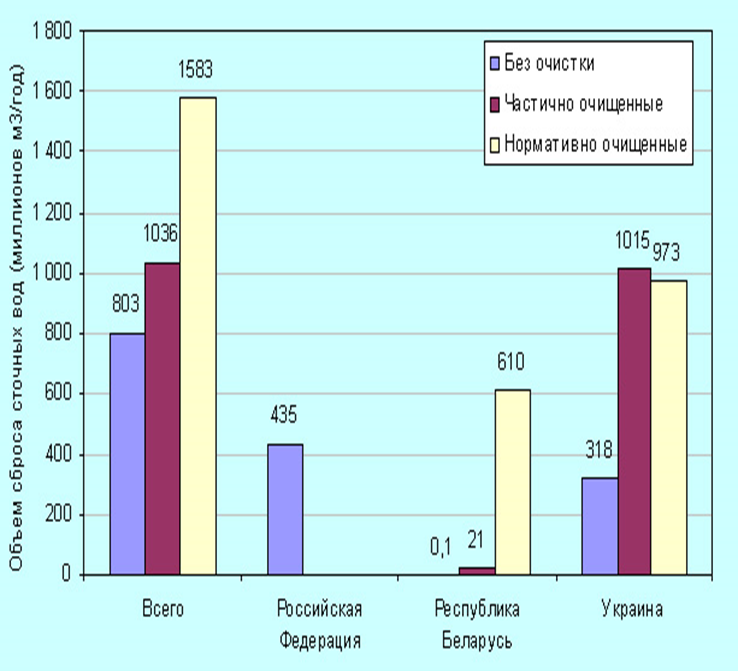 Д31 К23 Карлович И.А. Геоэкология : учебник / И.А. Карлович. - М. : Академический Проект: Альма-Матер, 2005. - 512 с.
Учебник охватывает вопросы теории и методологии исследований окружающей среды. Показана специфика каждого антропогенного источника техногенеза, роль природных условий и хозяйственной деятельности людей в загрязнении окружающей среды. Особое место отведено ресурсному фактору развития техногенеза.
Кислотные дожди возникают в результате попадания в атмосферу отработанных газов, выпускаемых металлургическими предприятиями, тепловыми электростанциями, нефтеперерабатывающими заводами, а также другими промышленными предприятиями и автомобильным транспортом.
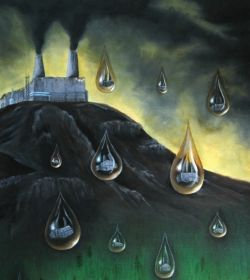 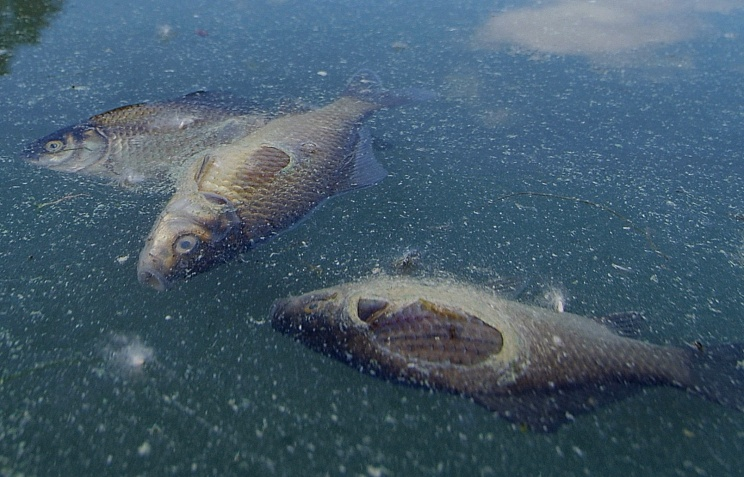 Твердые бытовые отходы - предметы или товары, потерявшие потребительские свойства. Скопление твёрдых отходов – одна из основных причин заиливания рек, затруднения судоходства и вызывает необходимость в проведении довольно дорогостоящих работ по углублению речного дна.
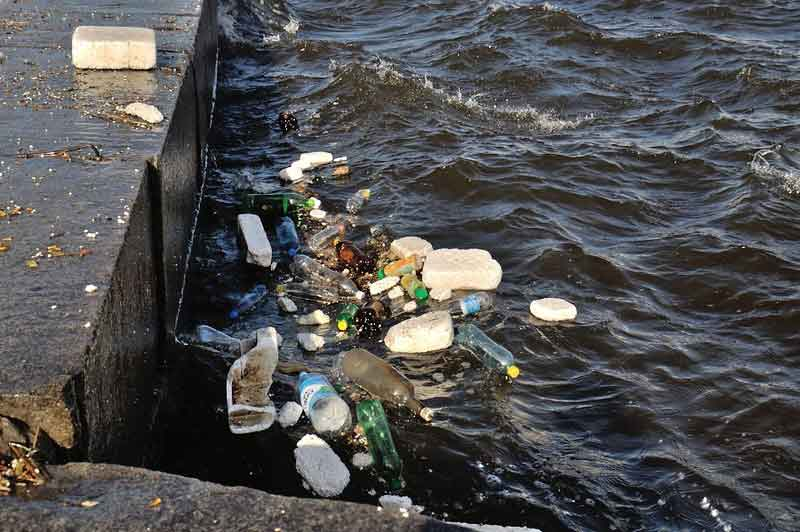 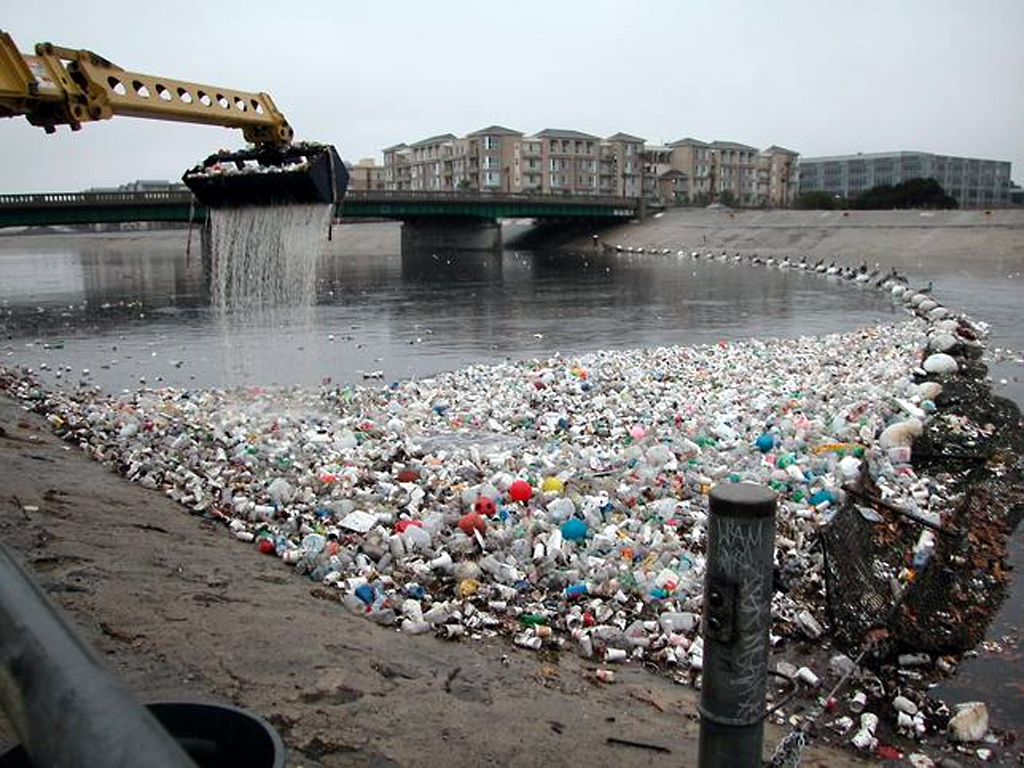 Д22 И62 Инженерная защита поверхностных вод от промышленных стоков : учебное пособие. - М. : Высш. шк., 2003. - 344 с.
Излагаются основы курса «Инженерные методы защиты гидросферы от промышленных стоков». Материал книги обобщает и систематизирует современные практические и теоретические данные по технологии очистки промышленных стоков, а также по методам переработки образующихся осадков.
В Мировой океан ежегодно поступает около 13-14 миллионов тонн нефтепродуктов. Загрязнение вод нефтью происходит в результате естественных выходов ее на поверхность в районах залегания, при добыче, транспортировании, переработке и последующем использовании.
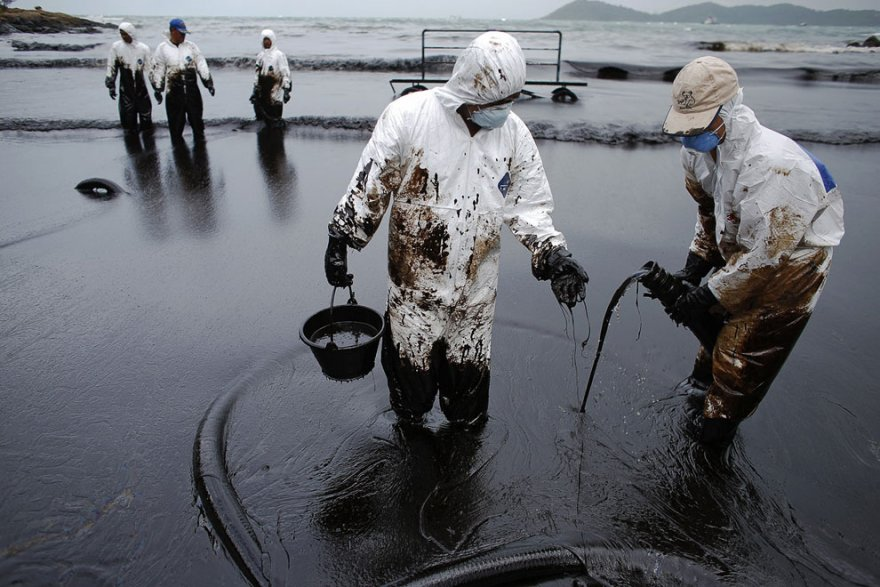 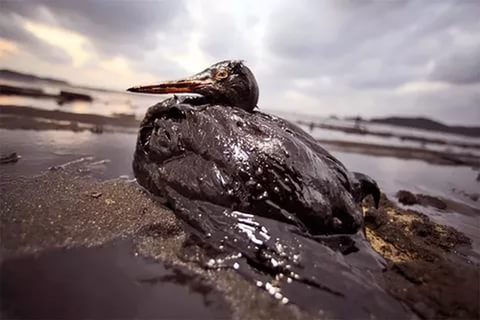 Немировская И. А. Загрязнение морских акваторий при добыче нефти / И.А. Немировская // Природа. – 2014. - №3. – С. 22-27.
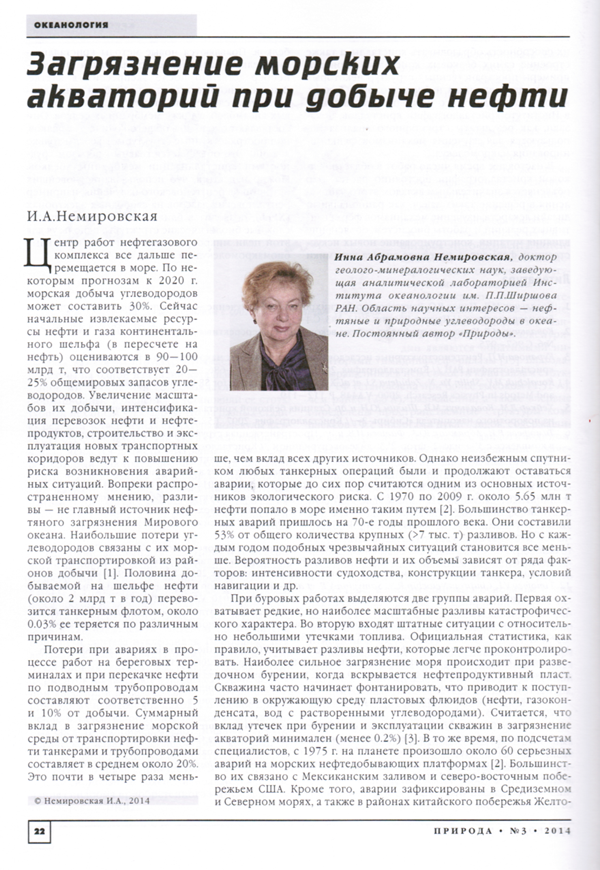 Вопреки распространённому мнению, аварийные разливы – не главный источник нефтяного загрязнения Мирового океана. Наибольшие потери углеводородов связаны с их морской транспортировкой из районов добычи. Суммарный вклад в загрязнение морской среды от транспортировки нефти танкерами и трубопроводами составляет в среднем около 20%.
Тепловое загрязнение воды вызывается тепловыми или атомными электростанциями. Приводит к массовому развитию сине-зеленых водорослей, или так называемому цветению воды, уменьшению количества кислорода.  Всё это  отрицательно влияет на флору и фауну водоемов.
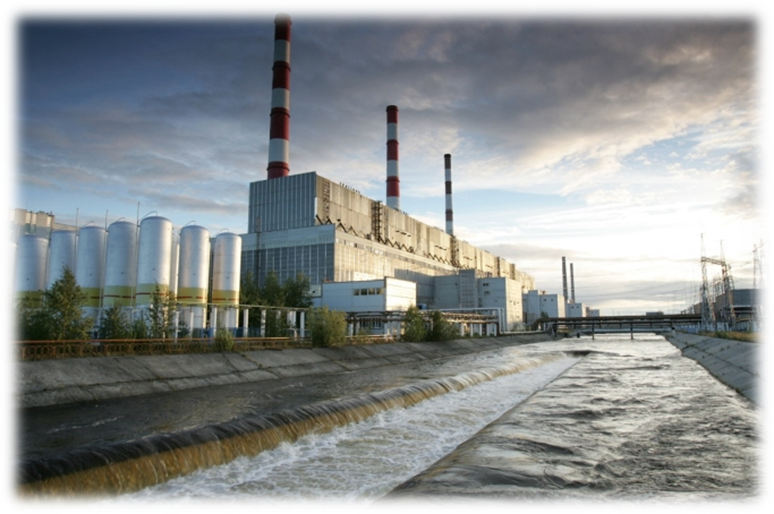 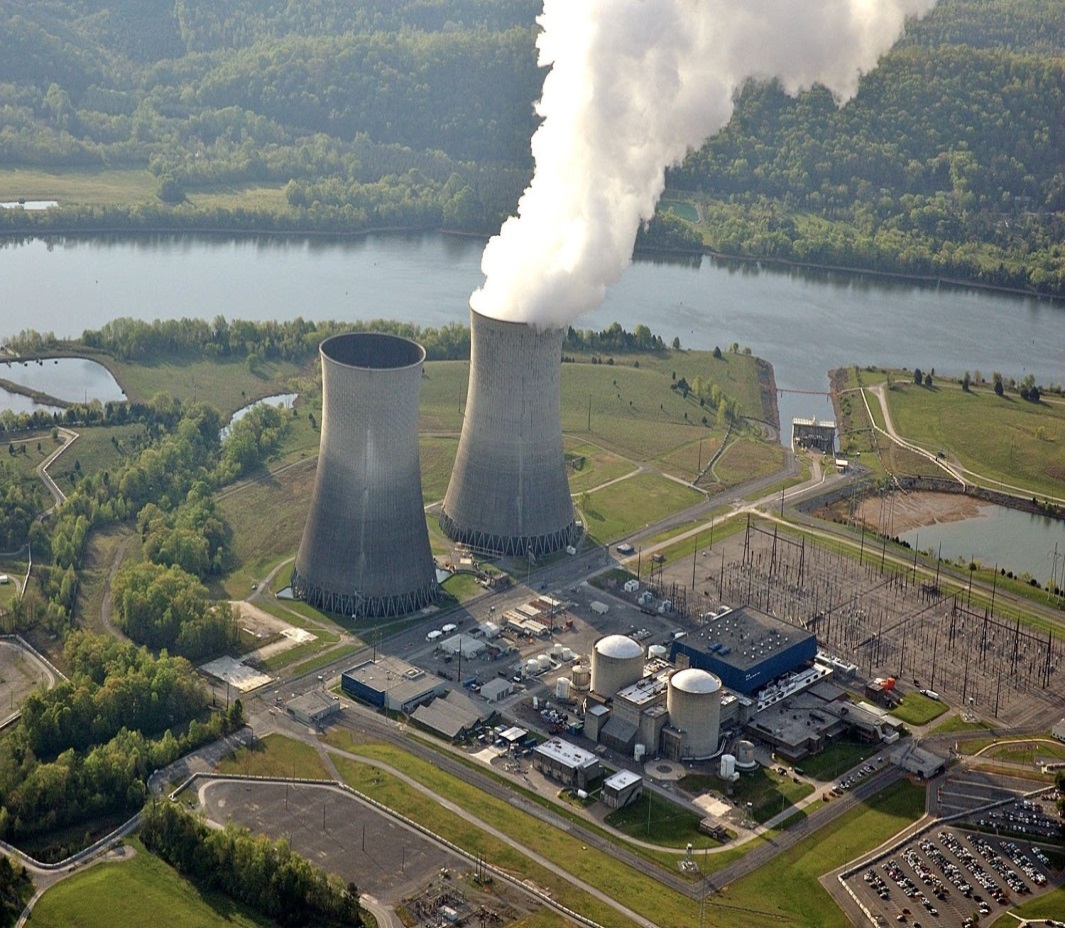 Б1 П81 Промышленная экология : учебное пособие / под ред. В.В. Денисова. - М. : МарТ; Ростов н/Д : МарТ, 2007. - 720 с.
Большое внимание уделено мониторингу и методам прогнозирования проявления опасных экологических факторов; основным инженерно-техническим мерам предотвращения загрязнения среды обитания человека и нормализации её состояния, а также ликвидации последствий чрезвычайных ситуаций природного и техногенного характера, снижению ущерба от них.
За чистоту озёр и рекв ответе только человек
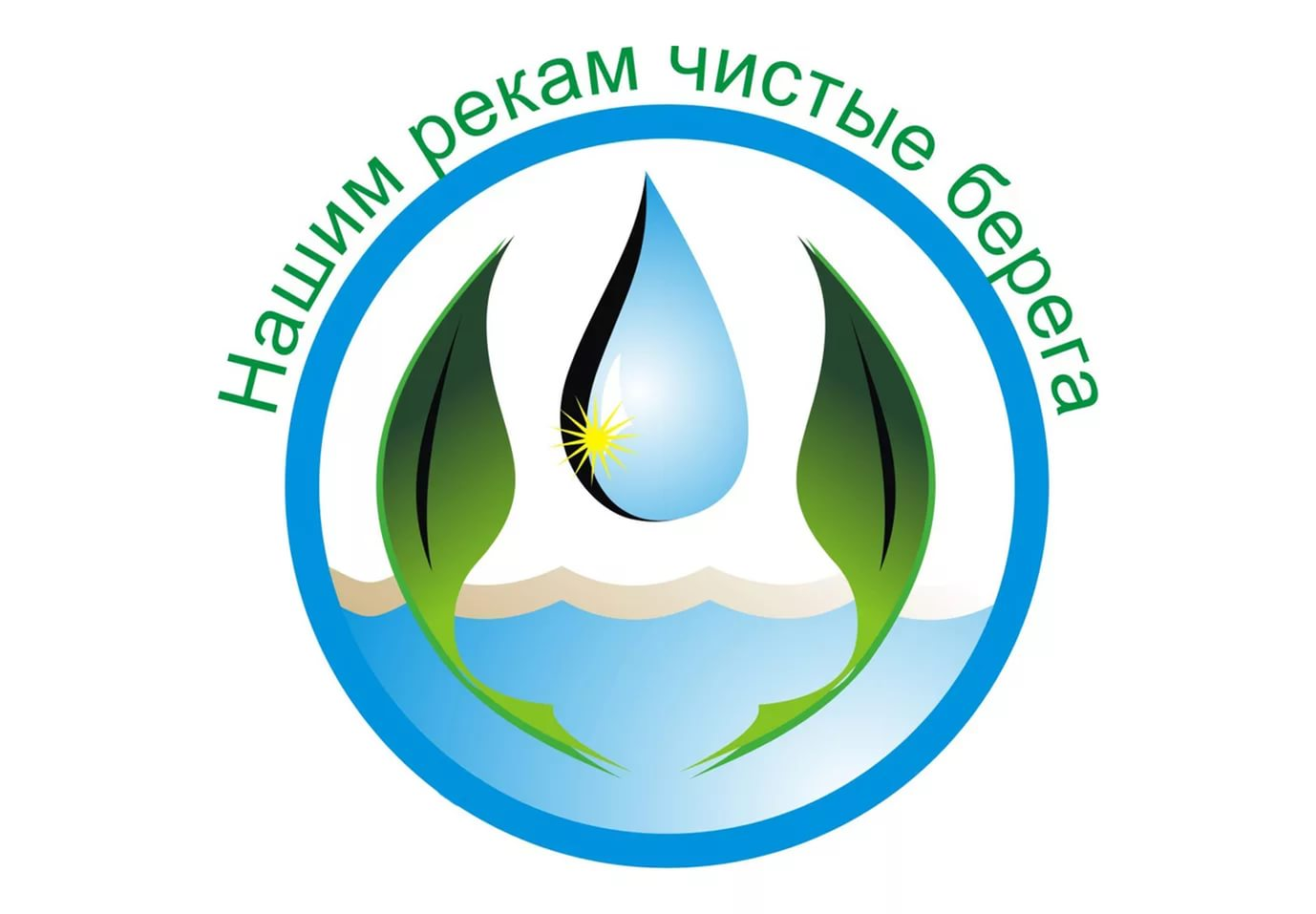 Охрана морей и океанов должна проводиться не только физически, проводя различные исследования по очищению воды и внедрения новых методов и способов очистки, но должна основываться и на законодательствах и правовых документах, определяющих обязанности людей охранять морскую среду.
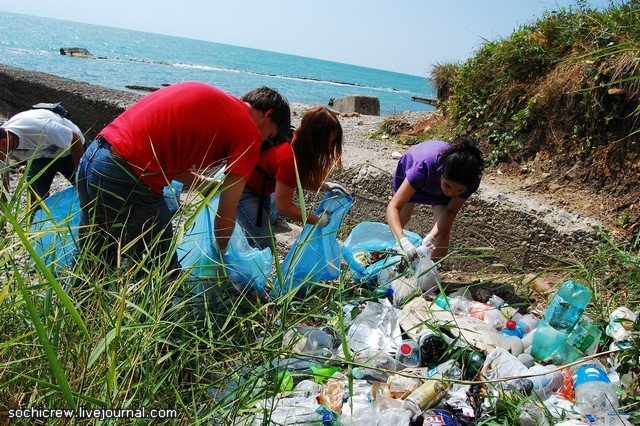 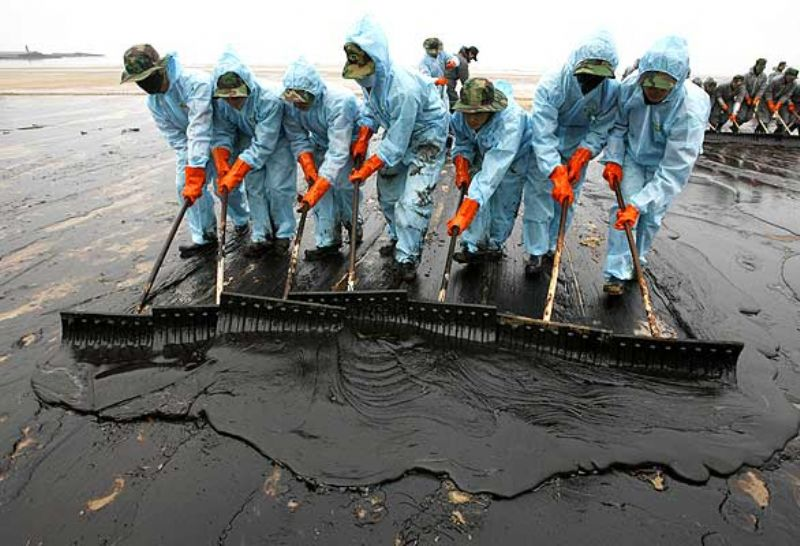 Х40 Б74 Боголюбов С.А. Правовые основы природопользования и охраны окружающей среды : учебник / С.А. Боголюбов, Е.А. Позднякова. - М. : Юрайт, 2015. - 395 с.
В учебнике излагаются законодательные требования, приводятся сведения об организации земле-, недро-, лесо-, водопользования, охране животного мира и атмосферного воздуха. Рассматривается уровень реализации экологических прав и обязанностей физических, юридических лиц, государства и его должностных лиц.
Ученые заняты разработкой новых бессточных технологий, что практически полностью решит проблему защиты водоемов от загрязнения. Однако разработка и внедрение безотходных технологий потребует определенного времени, до реального перехода всех производственных процессов на безотходную технологию еще далеко.
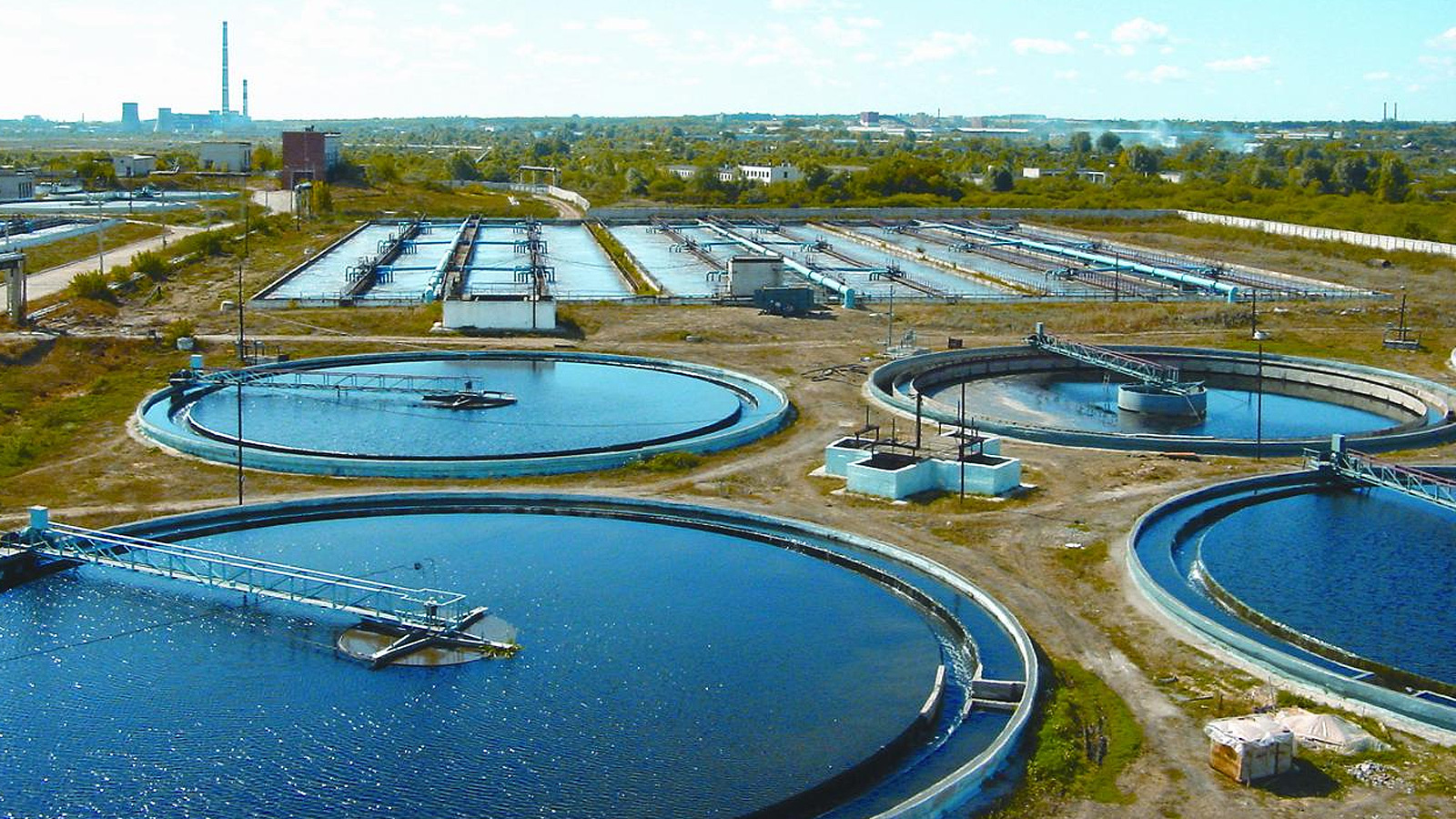 Павлова С.А. Особенности естественной очистки сточных вод агропромышленного комплекса / С.А. Павлова, И.Е. Павлов // Ветеринарный врач. – 2016. - №6. – С. 31-35.
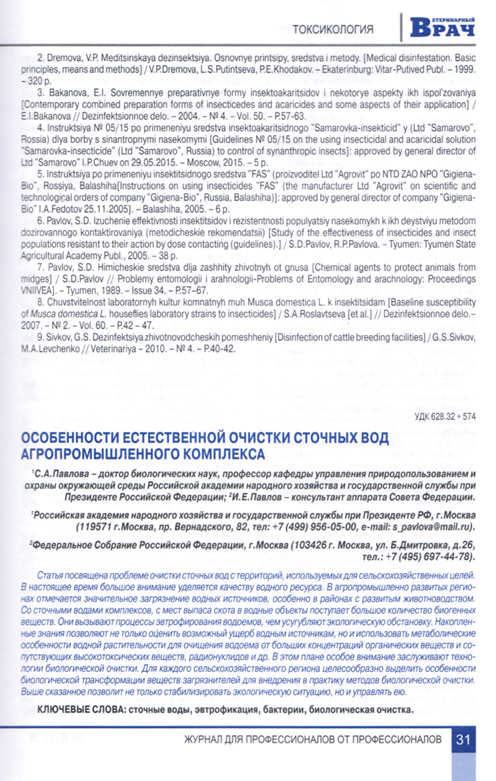 Статья посвящена проблеме очистки сточных вод с территорий, используемых для с.-х. целей. Со сточными водами животноводческих комплексов, с мест выпаса скота в водные объекты поступают биогенные вещества. Они вызывают процессы эвтрофирования водоёмов. В этом плане особое внимание заслуживают технологии биологической очистки.
Чтобы добиться необходимого качества воды строятся новые очистные сооружения, внедряется современное оборудование, применяются эффективные реагенты
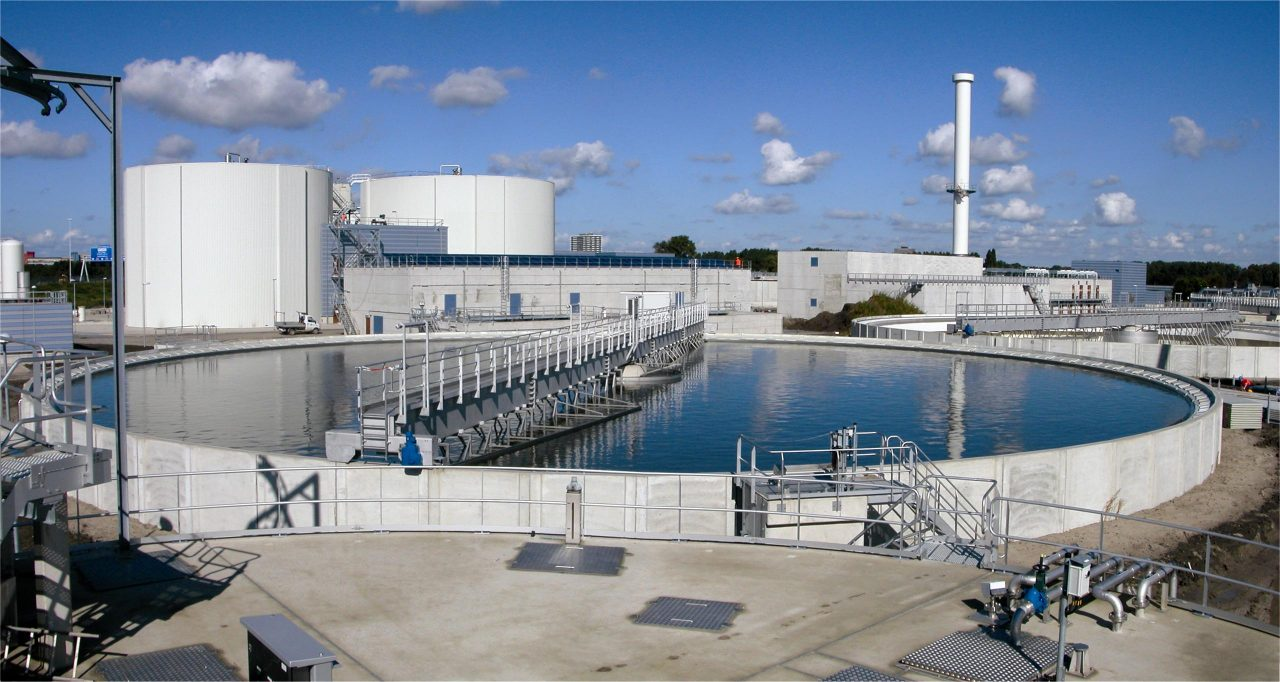 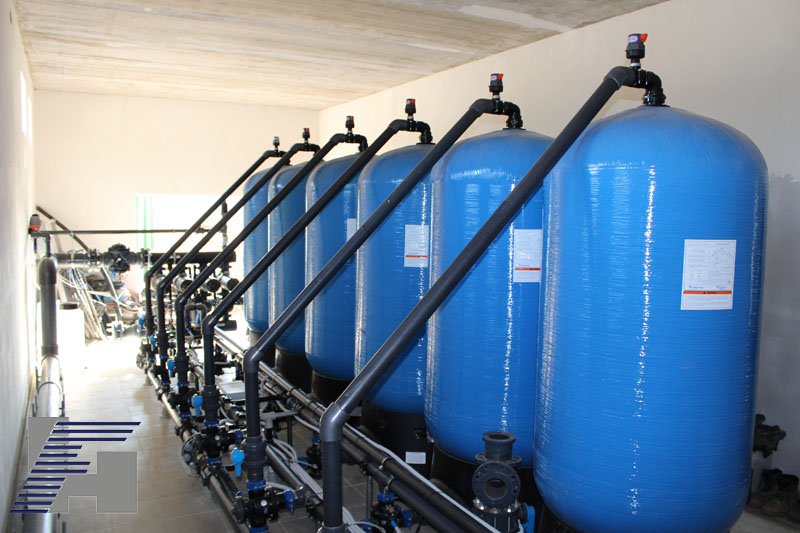 Буренин В. В. Новые гидравлические фильтры, устройства и установки для очистки сточных вод промышленных предприятий / В.В. Буренин // Безопасность жизнедеятельности. – 2016. - №4. – С. 26-31.
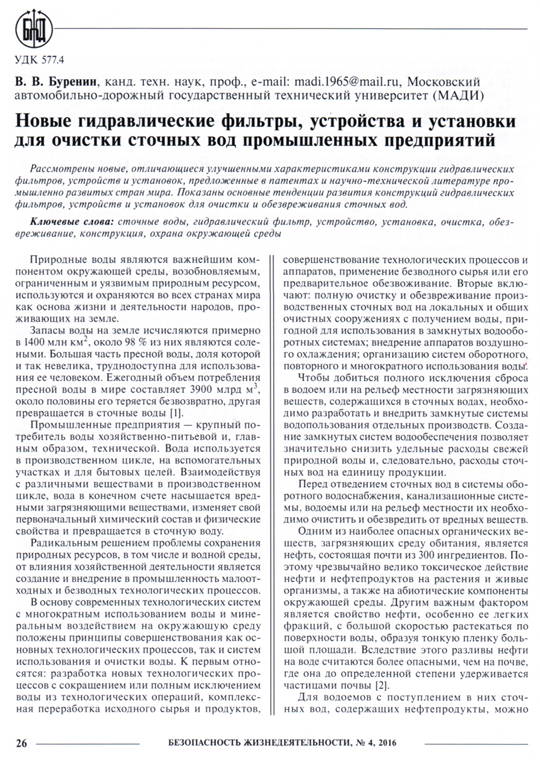 Рассмотрены новые, отличающиеся улучшенными характеристиками конструкции гидравлических фильтров, устройств и установок. Показаны основные тенденции развития конструкций гидравлических фильтров, устройств и установок для очистки и обезвреживания сточных вод.
Реализация процесса планирования водопользования осуществляется через разработки государственных и региональных программ в области водоохранных и водохозяйственных мероприятий. Эти программы, в основном, направлены на достижение экологически безопасного и экономически необходимого уровня водопользования.
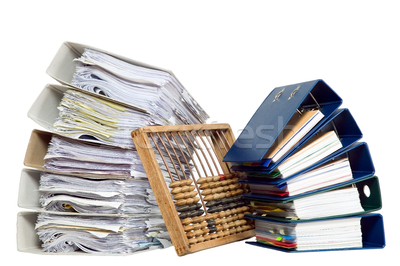 Государственная программа 
«Чистая вода»
Основные задачи: стимулирование производства инновационного отечественного оборудования; обеспечение чистой питьевой водой объектов социальной инфраструктуры; формирование информационной аналитической базы о состоянии сектора водоснабжения и водоотведения; создание новой модели поведения граждан и других потребителей воды, вовлечение их в процесс повышения эффективности использования воды и ресурсосбережение
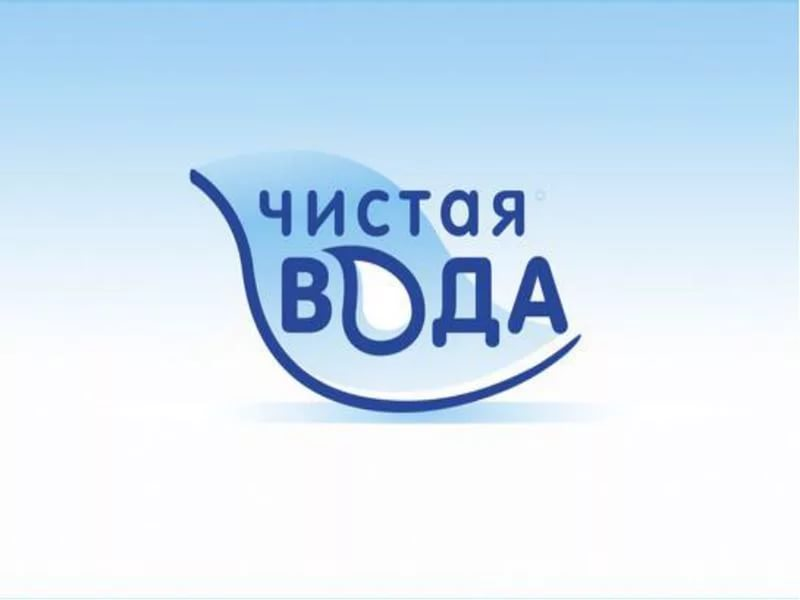 Под мониторингом водных ресурсов понимается система непрерывного (текущего) и комплексного отслеживания состояния водных ресурсов, контроля и учета количественных и качественных характеристик во времени, взаимообусловленного воздействия и изменения потребительских свойств, а также система прогноза сохранения и развития в разных режимах использования.
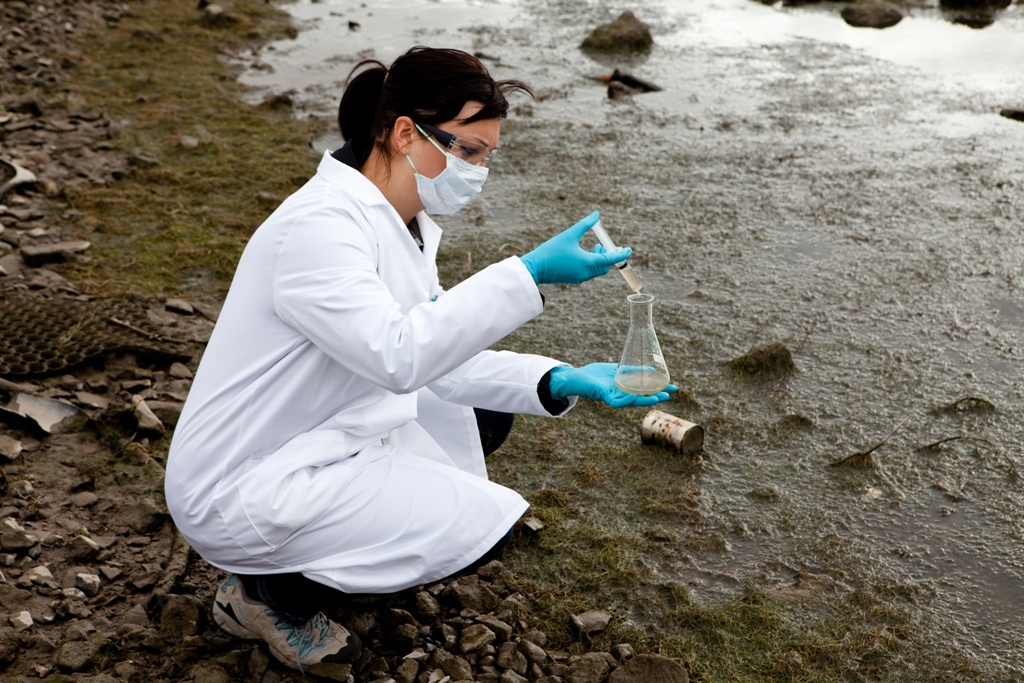 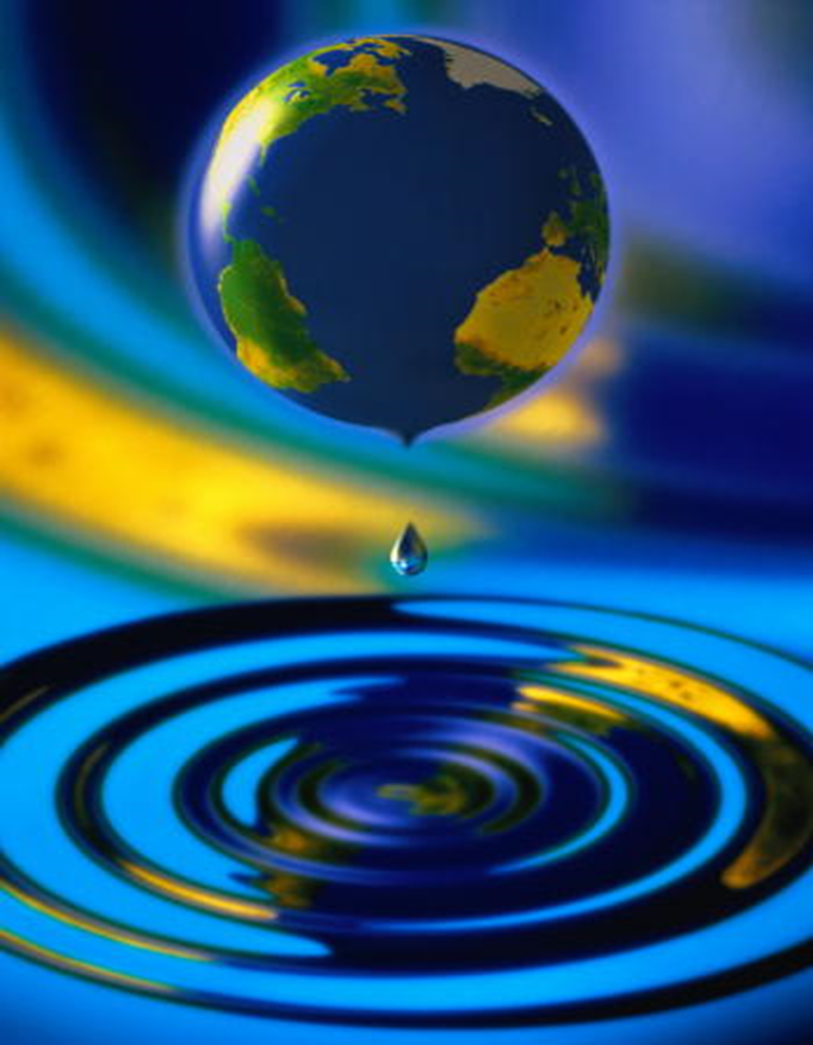 Все мы пассажиры одного корабля по имени Земля, значит, пересесть из него просто некуда. Если у человечества не найдется сил, средств и разума, чтобы поладить с природой, то на умершей, покрытой пылью, безжизненной Земле стоило бы, пожалуй, установить надгробный камень с такой скорбной надписью: «Каждый хотел лучшего для себя».

А. Экзюпери
Берегите воду, она – самое ценное сокровище нашей планеты
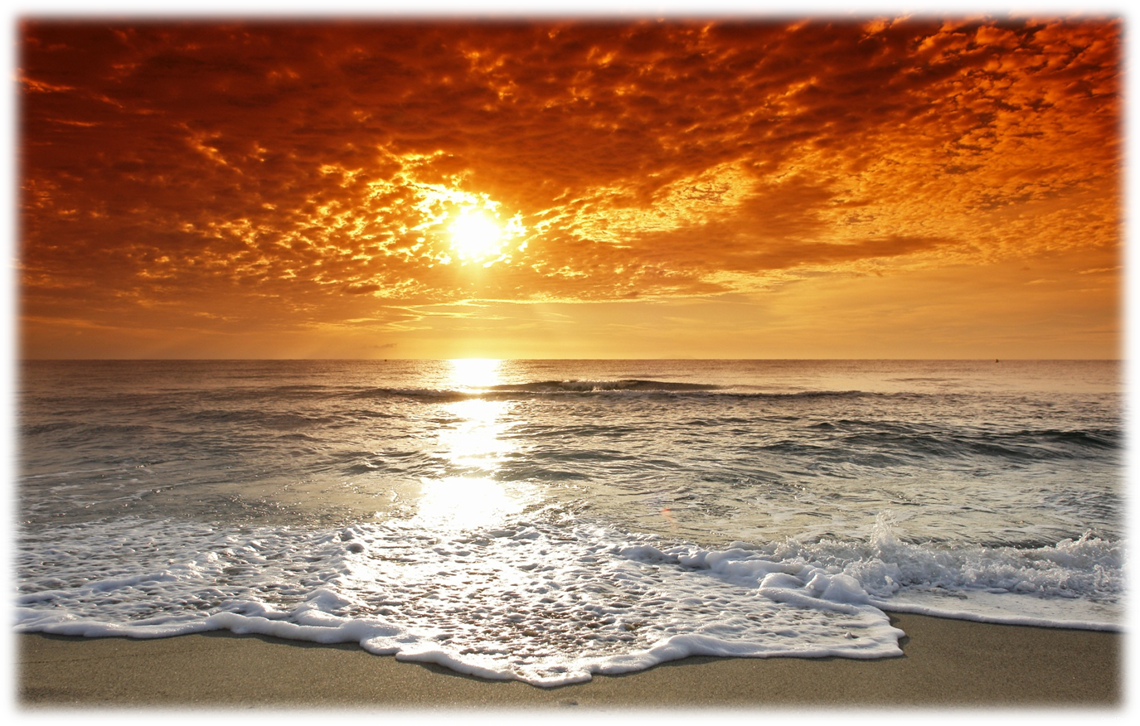 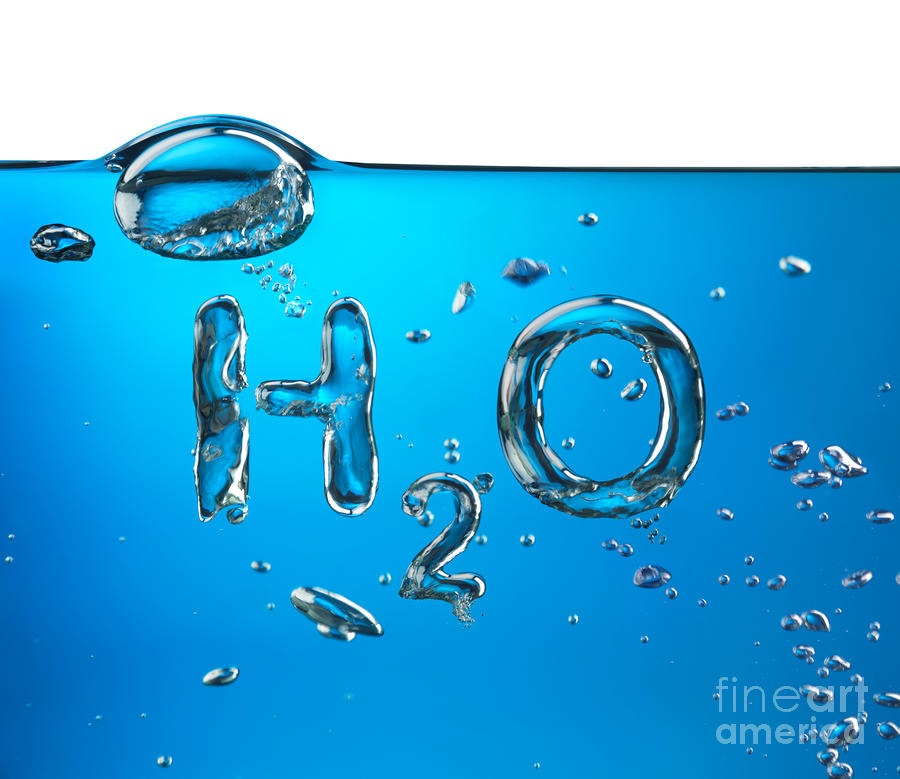